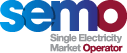 MOD_12_17
Outage Adjusted Wind and Solar Forecast Reports
21st November 2017
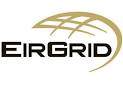 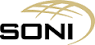 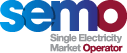 Summary Information
Proposal seeks to remove the obligation on SEMO to publish separate outage adjusted wind and solar forecast reports

Originally proposed as part of the ‘Solar in ISEM’ modification raised at meeting 76 but subsequently raised separately at the request of the Modifications Committee

Outage Adjustment not currently applied to forecast volumes for SEM and originally not intended to be applied to basic forecast reports for ISEM 
Can now confirm that whatever outage adjustment information is available will be applied to the basic forecast reports for ISEM

Separate reports were originally required for the AOLR solution but this is no longer the case

Participants were concerned that they would lose the outage adjusted information and requested investigation into deferral as opposed to removal 

As outage adjusted data will now be available via basic reports, so that it is non-outage adjusted information which will be unavailable, SEMO respectfully suggest that removal is the appropriate course

Note - Intention is to include extra-market units in aggregate forecast figures also (TBC at time of writing)
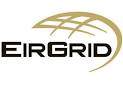 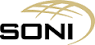